Clustering
Unsupervised Learning
Clustering is a hard problem
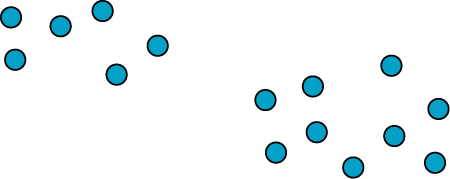 Many possibilities; What is best clustering ?
Clustering is a hard problem
2 clusters: easy
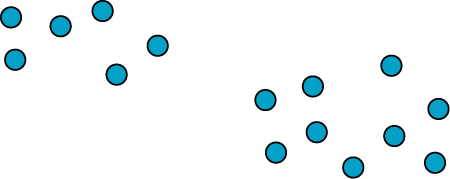 Clustering is a hard problem
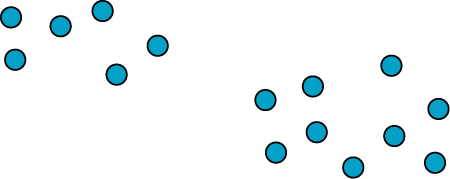 ?
?
4 clusters: difficult
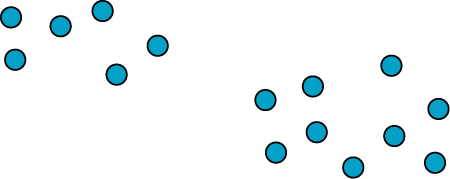 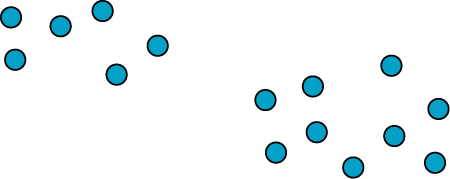 Many possibilities; What is best clustering ?
Clustering
Hierarchical clustering

K-means clustering

How many clusters?
Clustering
Hierarchical clustering

K-means clustering

How many clusters?
Hierarchical Clustering
To cluster a set of data D={P1, P2, …,PN}, hierarchical clustering proceeds
through a series of partitions that runs from a single cluster containing all
data points, to N clusters, each containing 1 data points.
Two forms of hierarchical clustering:
Agglomerative
a, b, c, d, e
c, d, e
a, b
d, e
a
b
c
d
e
Divisive
Hierarchical Clustering
Methods differ in their definition of inter-cluster distance (or similarity)
Hierarchical Clustering
Cluster A
1) Single linkage clustering
Distance between closest pairs of points:
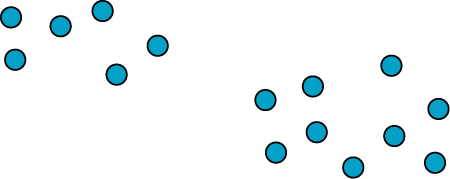 Cluster B
2) Complete linkage clustering
Cluster A
Distance between farthest pairs of points:
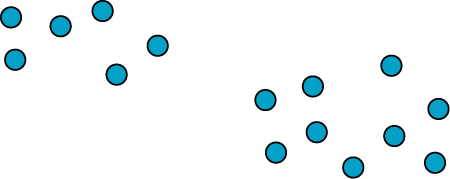 Cluster B
Hierarchical Clustering
Cluster A
3) Average linkage clustering
Mean distance of all mixed pairs of points:
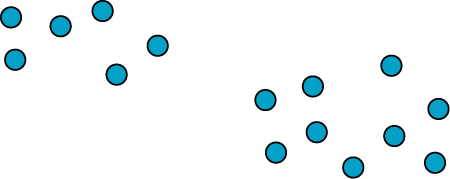 Cluster B
4) Average group linkage clustering
Cluster A
Mean distance of all pairs of points:
Cluster T
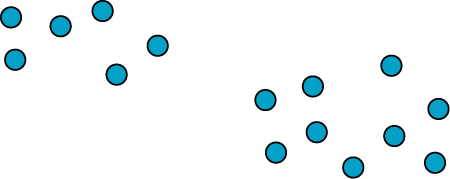 Cluster B
Clustering
Hierarchical clustering

K-means clustering

How many clusters?
K-means clustering
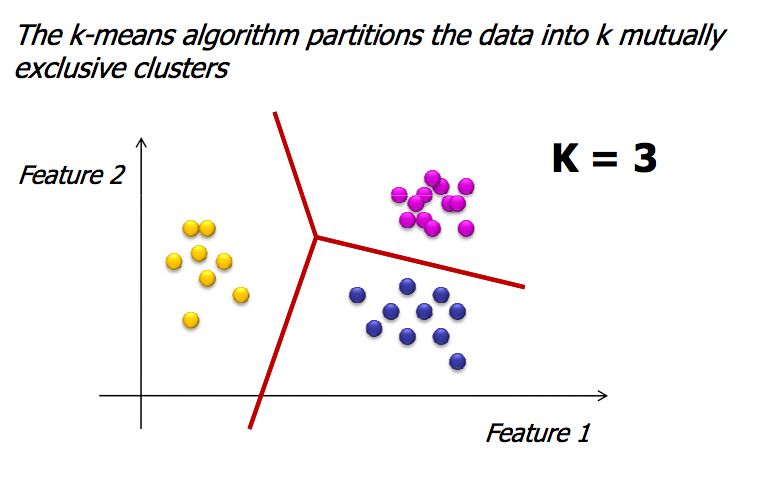 (http://www.weizmann.ac.il/midrasha/courses/)
K-means clustering
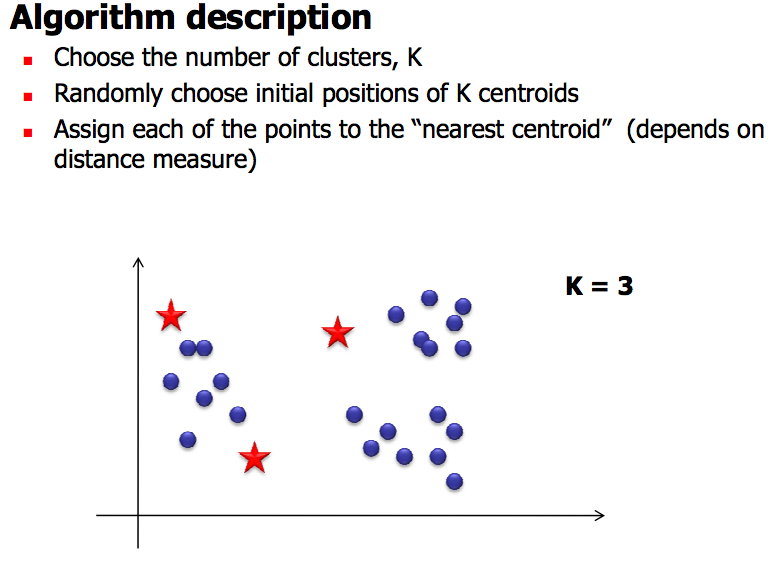 (http://www.weizmann.ac.il/midrasha/courses/)
K-means clustering
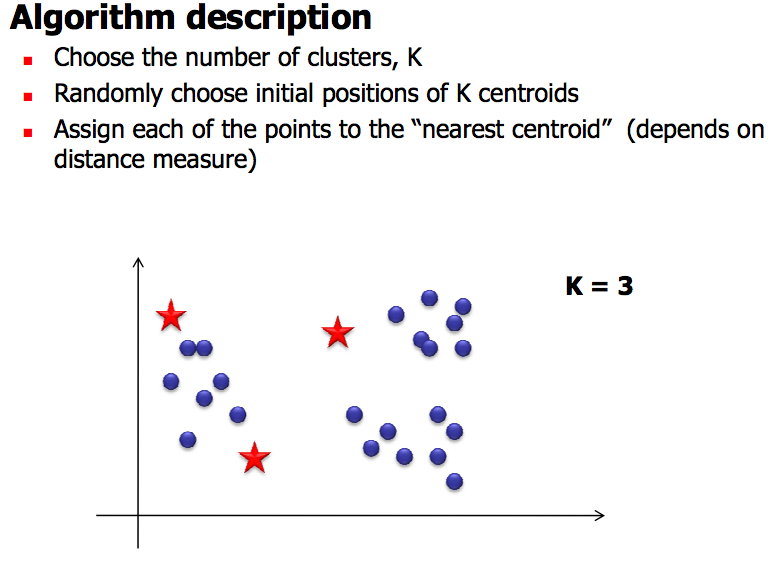 (http://www.weizmann.ac.il/midrasha/courses/)
K-means clustering
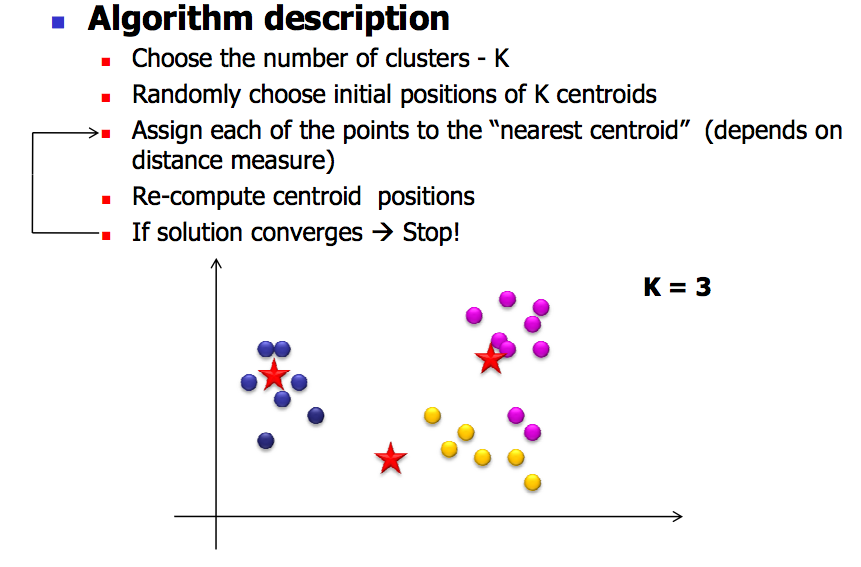 (http://www.weizmann.ac.il/midrasha/courses/)
K-means clustering
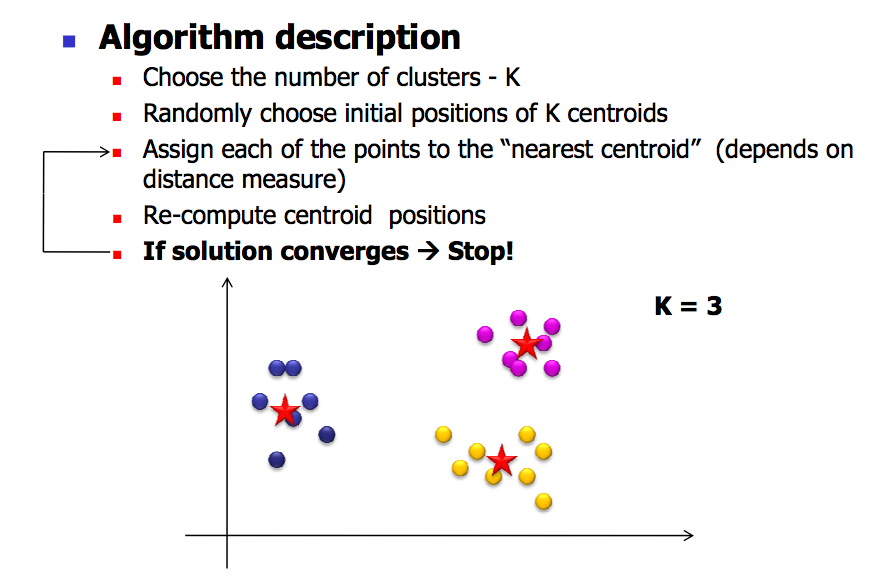 (http://www.weizmann.ac.il/midrasha/courses/)
Clustering
Hierarchical clustering

K-means clustering

How many clusters?
Cluster Validation
Clustering is hard: it is an unsupervised learning technique. Once a
Clustering has been obtained, it is important to assess its validity!

The questions to answer:

Did we choose the right number of clusters?
Are the clusters compact?
Are the clusters well separated?

To answer these questions, we need a quantitative measure
 of the cluster sizes:

intra-cluster size
Inter-cluster distances
Cluster Validation
Inter cluster size
Cluster A
Computing :

Several options:

 Single linkage
 Complete linkage
 Average linkage
 Average group linkage
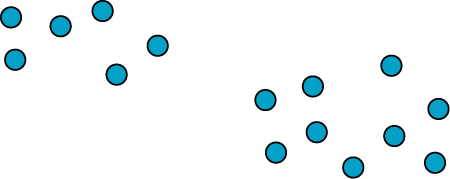 Cluster B
Intra cluster size
Several options:

Complete diameter:



Average diameter:



Centroid diameter:
For a cluster S, with N members and center C:
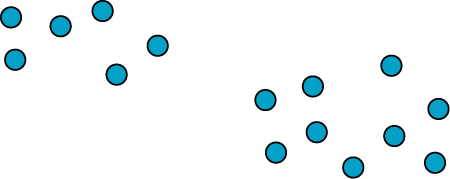 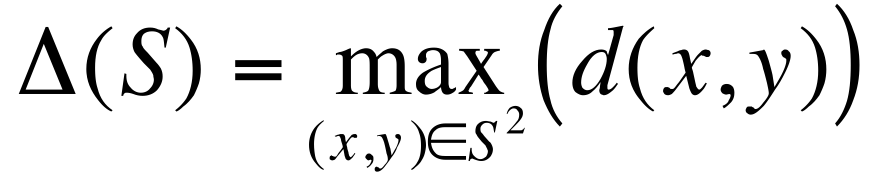 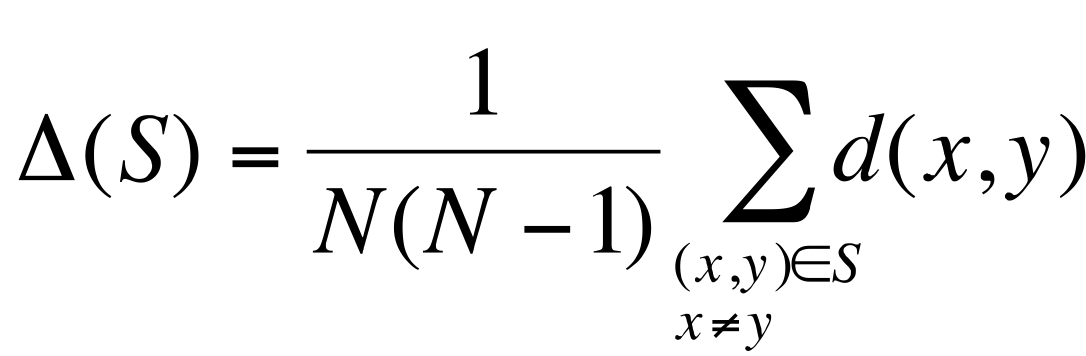 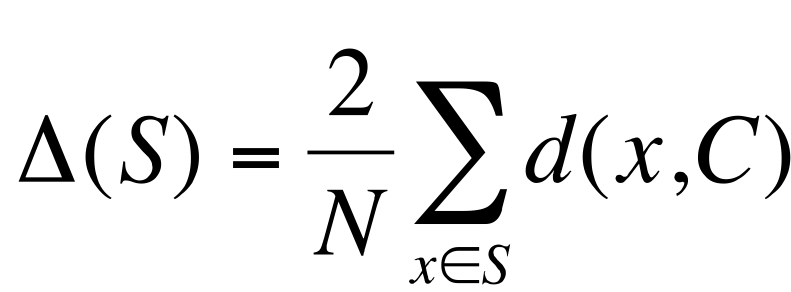 Clustering Quality
For a clustering with K clusters:
1) Dunn’s index
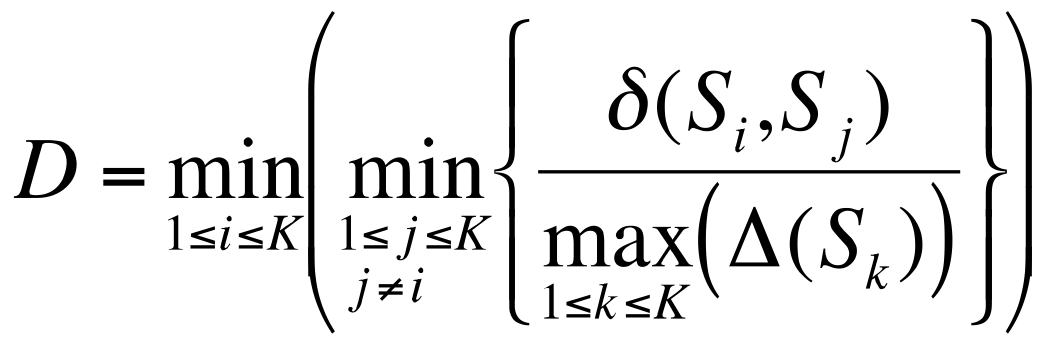 -> Large values of D correspond to good clusters
2) Davies-Bouldin’s index
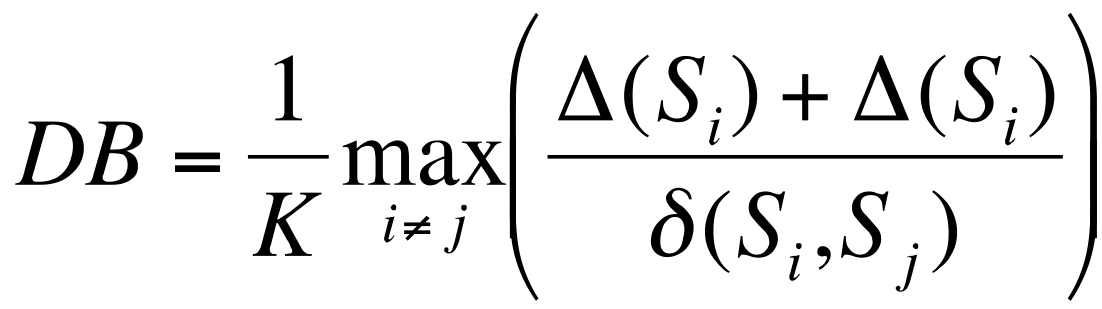 -> Low values of DB correspond to good clusters
Cluster Quality: Silhouette index
Define a quality index for each point in the original dataset:

For the ith object di, calculate its average distance to all other 
   objects  in its cluster. Call this value a(di). 

For the ith object and any cluster not containing the object, 
  calculate the object’s average distance to all the objects in the 
  given cluster. 
  Find the minimum such value with respect to all clusters;
  call this value b(di).

For the ith object, the silhouette coefficient is
Cluster Quality: Silhouette index
Cluster Quality: Silhouette Index
Note that:
s(i) = 1, i is likely to be well classified

s(i) = -1, i is likely to be incorrectly classified

s(i) = 0, indifferent
Cluster Quality: Silhouette Index
Cluster silhouette index:
Global silhouette index:
Large values of GS correspond to good clusters
Comparing two clustering
Given a set of  n elements   and two partitions of  S to compare, , a partition of S into r subsets, and ,  
a partition of S  into s subsets, define the following:

a, the number of pairs of elements in  that are in the same subset in  and in the same subset in S

b, the number of pairs of elements in  that are in different subsets in  and in different subsets in S

c, the number of pairs of elements in  that are in the same subset in  and in different subsets in S

d, the number of pairs of elements in  that are in different subsets in  and in the same subset in S

The Rand index, R, is:
Comparing two clustering
n=9
Comparing two clustering
n=9

Pairs in same cluster is A:
(2,3) (4,5) (1,6) (1,7) (1,8) (1,9)
(6,7) (6,8) (6,9) (7,8) (7,9) (8,9)
Comparing two clustering
n=9

Pairs in same cluster is A and B:
(2,3) (4,5) (1,6) (1,7) (1,8) (1,9)
(6,7) (6,8) (6,9) (7,8) (7,9) (8,9)
Comparing two clustering
n=9

Pairs in same cluster is A and B:
(2,3) (4,5) (1,6) (1,7) (1,8) (1,9)
(6,7) (6,8) (6,9) (7,8) (7,9) (8,9)
a =5
Comparing two clustering
n=9

Pairs in same cluster is A and B:
(2,3) (4,5) (1,6) (1,7) (1,8) (1,9)
(6,7) (6,8) (6,9) (7,8) (7,9) (8,9)

Pairs in different clusters in A:
(1,2) (1,3) (1,4) (1,5) (2,4) (2,5)
(2,6) (2,7) (2,8) (2,9) (3,4) (3,5)
(3,6) (3,7) (3,8) (3,9) (4,6) (4,7)
(4,8) (4,9) (5,6) (5,7) (5,8) (5,9)
a =5
Comparing two clustering
n=9

Pairs in same cluster is A and B:
(2,3) (4,5) (1,6) (1,7) (1,8) (1,9)
(6,7) (6,8) (6,9) (7,8) (7,9) (8,9)

Pairs in different clusters in A and B:
(1,2) (1,3) (1,4) (1,5) (2,4) (2,5)
(2,6) (2,7) (2,8) (2,9) (3,4) (3,5)
(3,6) (3,7) (3,8) (3,9) (4,6) (4,7)
(4,8) (4,9) (5,6) (5,7) (5,8) (5,9)
a =5
Comparing two clustering
n=9

Pairs in same cluster is A and B:
(2,3) (4,5) (1,6) (1,7) (1,8) (1,9)
(6,7) (6,8) (6,9) (7,8) (7,9) (8,9)

Pairs in different clusters in A and B:
(1,2) (1,3) (1,4) (1,5) (2,4) (2,5)
(2,6) (2,7) (2,8) (2,9) (3,4) (3,5)
(3,6) (3,7) (3,8) (3,9) (4,6) (4,7)
(4,8) (4,9) (5,6) (5,7) (5,8) (5,9)
a =5
b =20
Comparing two clustering
n=9

Pairs in same cluster is A and B:
(2,3) (4,5) (1,6) (1,7) (1,8) (1,9)
(6,7) (6,8) (6,9) (7,8) (7,9) (8,9)

Pairs in different clusters in A and B:
(1,2) (1,3) (1,4) (1,5) (2,4) (2,5)
(2,6) (2,7) (2,8) (2,9) (3,4) (3,5)
(3,6) (3,7) (3,8) (3,9) (4,6) (4,7)
(4,8) (4,9) (5,6) (5,7) (5,8) (5,9)
a =5
b =20
Comparing two clustering
n=9

Pairs in same cluster is A and B:
(1,2) (1,3) (4,5) (4,6) (7,8) (7,9)
(8,9)

Pairs in different clusters in A and B:
(1,4) (1,5) (1,6) (1,7) (1,8) (1,9) (2,4)
(2,5) (2,6) (2,7) (2,8) (2,9) (3,4) (3,5)
(3,6) (3,7) (3,8) (3,9) (4,7) (4,8) (4,9) 
(5,7) (5,8) (5,9) (6,7) (5,8) (6,9)
a =7
b=0